Bonjour!
jeudi, le cinq décembre
Travail de cloche
Translate into French: Bob and Carol were talking to each other when Ted and Alice met at the opera.
Bonjour!
jeudi, le cinq décembre
Air France flies to 175 cities in 78 countries throughout the world.
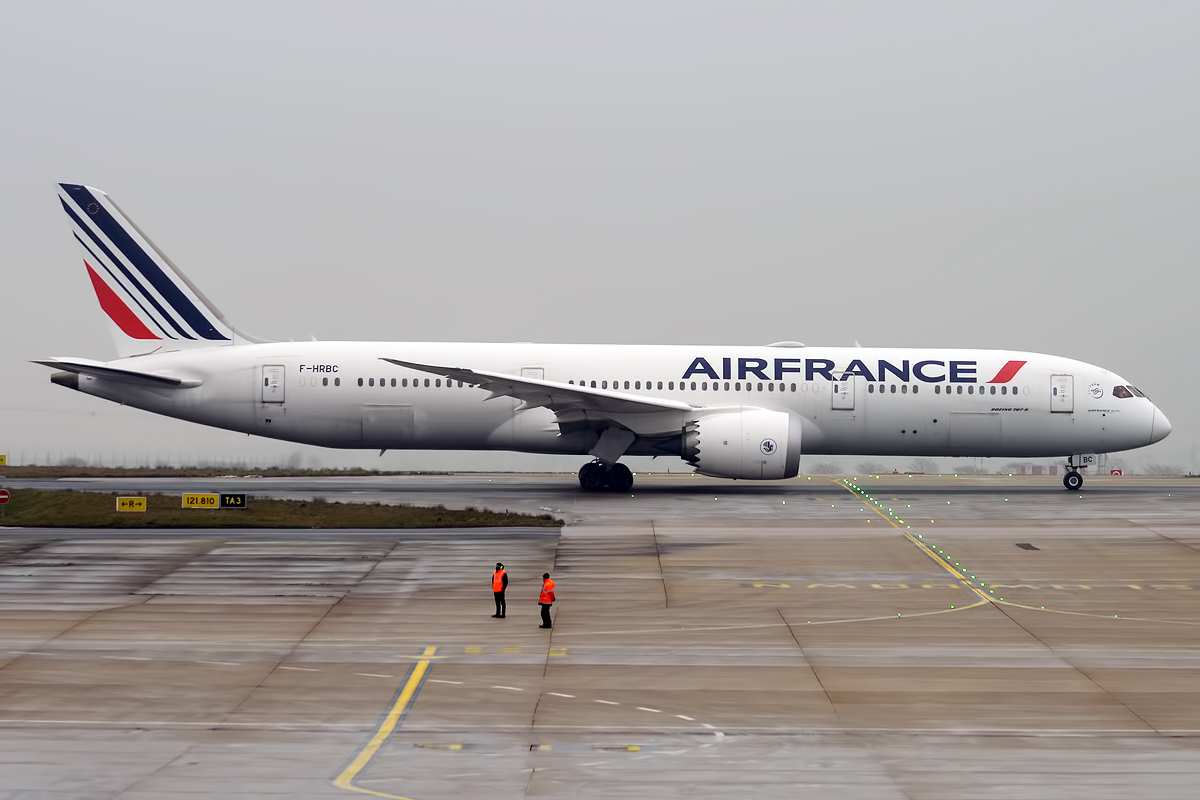 On va en vacances!
aérobique alphabet
Henri IV
Write a sentence of at least five words in the passé composé which uses the reciprocal reflexive indicated. You must use a different subject pronoun for each sentence. 
se quitter											
se retrouver 											
se téléphoner
									
se parler	
									
s’embrasser 										_
Draw a car and indicate, in French, the words for seven parts of the car.
Devoirs
Billet de sortie
Answer with a complete sentence in French: What was the most interesting thing you learned today from the presentation of another student.